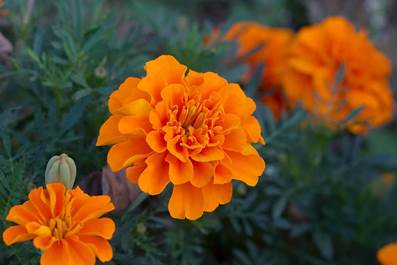 Мой тагетес
Интерактивная лекция-викторина                    для                 учащихся 
6-11 классов
Автор:
Ольга Михайловна Степанова,                                                    учитель английского языка 
МБОУ «Цивильская СОШ №1 
имени Героя Советского Союза   М.В. Силантьева»
города Цивильск Чувашской Республики
2018
БАРХАТЦЫ (Tagetes)  - Латинское название дано в честь внука бога Юпитера – Тагеса, славившегося своей красотой и умением предсказывать будущее и находить скрытые в земле _______________.
.
сокровища
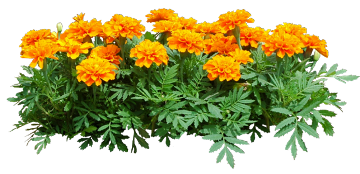 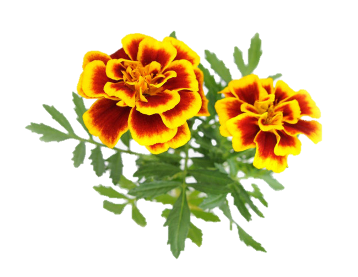 Бархатцы родом из Южной и Северной Америки. Древние индейцы считали, что этот золотистый цветок обладает магической силой и там, где он растёт, надо искать ___________.
золото
В Европу и Индию бархатцы попали из Центральной Америки благодаря португальцам. Там за красоту и лечебные _______________ бархатцы тоже были в особом почете.
свойства
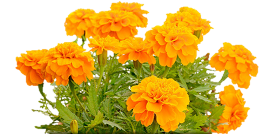 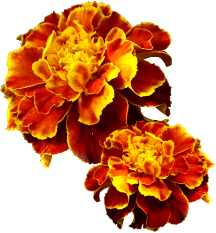 С участием бархатцев проходит древний праздник Дивали. Его отмечают уже 7000 лет Япония, Таиланд,  Непал, Шри-Ланка, __________ и другие страны.
Индия
Дивали - праздник урожая и праздник огня. Символизирует победу Добра над злом. По размаху и яркости он напоминает наш Новый год, но у нас кругом мишура и "дождик", а Дивали - это  _________ бархатцев!
море
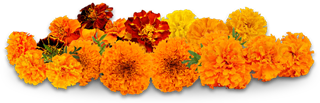 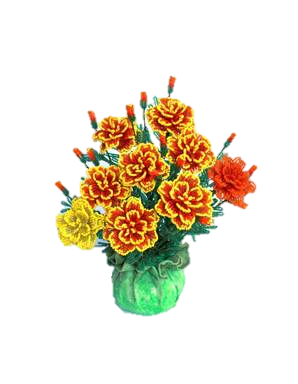 Люди одевают гирлянды из бархатцев, украшают цветами дома и разбрасывают их лепестки.   
У входа в дом зажигают огни. Молятся богине богатства Лакшми и приносят в  ________ цветы бархатцев.
храм
В Европе бархатцы тоже начали сажать как цветы, которые отгоняют от дома всякое зло. Размещали их у входа в ________ и под окнами. И только потом стали выращивать просто ради красоты.
дом
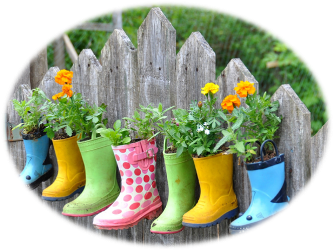 Ацтеки
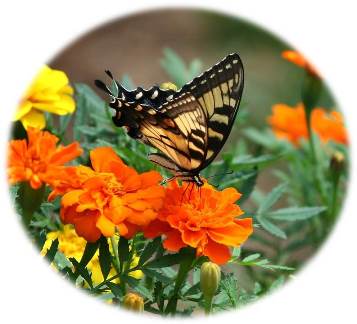 ____________ считали бархатцы  священными цветами. Они приписывали им волшебные и целебные свойства, использовали в религиозных ритуалах.
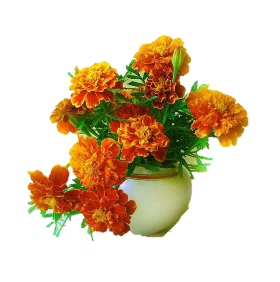 В саду они – не только для красоты. Бархатцы обладают фитонцидами и помогают в борьбе с некоторыми болезнями растений. Так замечено, что  _________ в окружении бархатцев растут более здоровыми.
розы
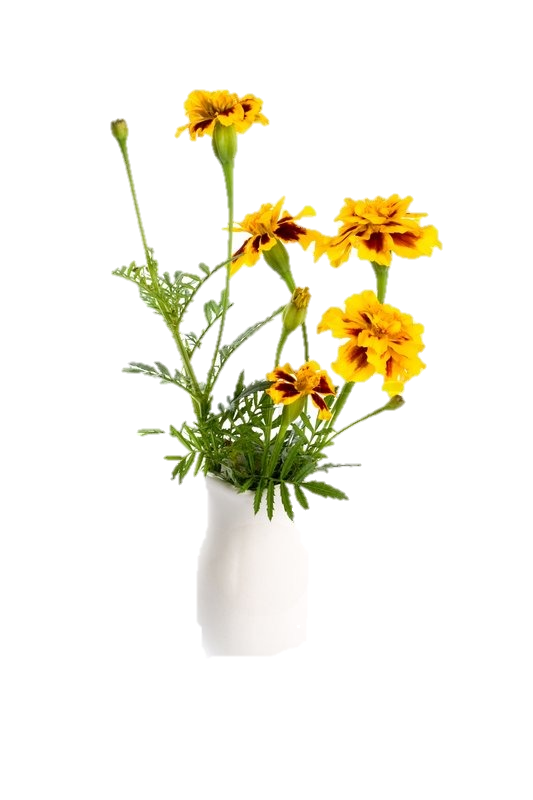 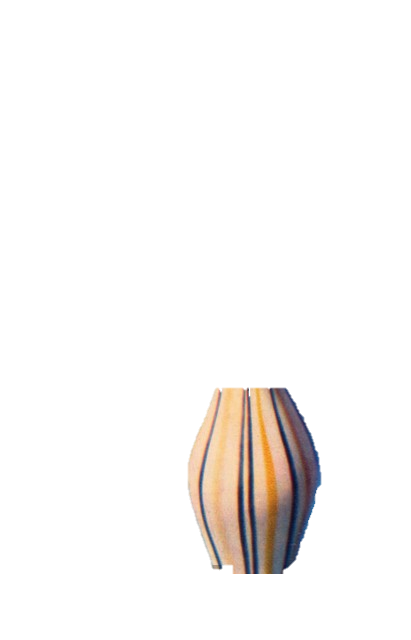 Насекомые
Бархатцы используют для борьбы с насекомыми-вредителями. Их сажают возле кустов смородины, на грядке с морковью и капустой. _______________ летят на запах съедобных растений, а бархотки их обманывают! В результате поражения капустной белянкой и смородиновой огневкой снижаются.
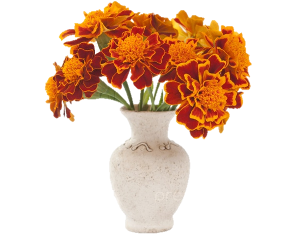 Бархатцы - незаменимое средство в борьбе с нематодой. Этот злостный                           вредитель живет                          в почве и       повреждает картофель, землянику, флоксы, клематисы... В саду, где растут бархатцы, _____________ не размножается.
нематода
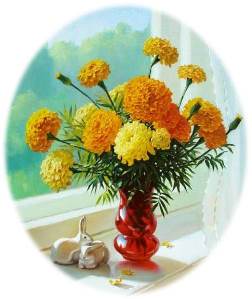 масла
Бархатцы имеют характерный запах, его обеспечивают эфирные _______ . Их издавна применяли в ароматерапии. С помощью эфирных масел добивались релаксации и лечили головные боли.
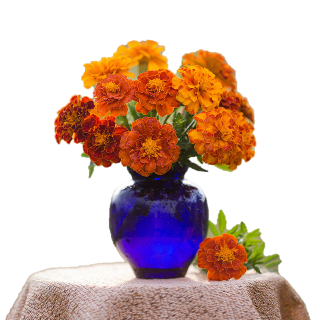 стресс
Врачи советуют нюхать бархатцы, чтобы снять _________ . Букетик с бархатцами хорошо ставить в спальне для улучшения сна. 
Настой цветов дают детям как глистогонное средство.
Водные настои бархатцев оказывают благотворное действие на пищеварительный тракт, в частности на функции поджелудочной железы, от нарушения работы которой                       могут развиться панкреатит и сахарный ___________ .
диабет
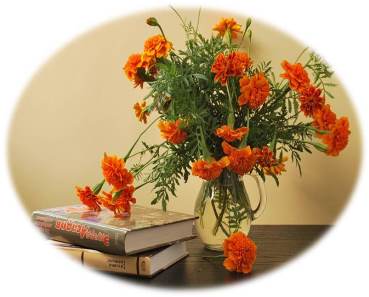 листья
Свежие _________и цветы, добавленные в салат, способствуют улучшению зрения. Их полезно употреблять тем, кто много времени проводит за компьютером, автомобилистам и другим людям, работа которых связана с напряжением зрения.
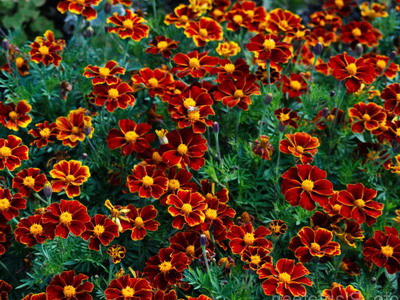 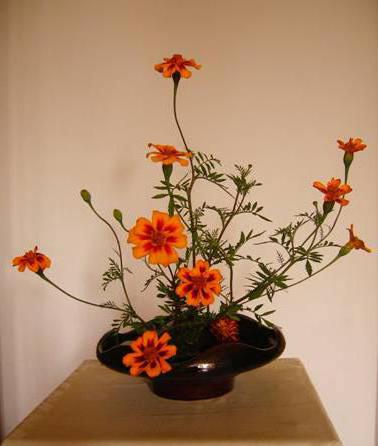 иммунитет
Употребление отваров, чаёв и салатов из бархатцев повышает _______________ и устойчивость организма к "простудным заболеваниям". Для получения заметного эффекта желательно употреблять бархатцы регулярно.
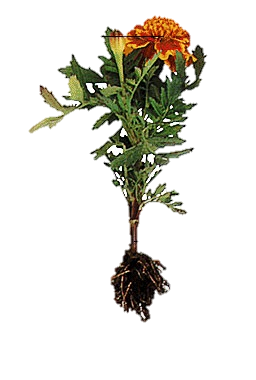 лепестки
В свежем виде бархатцы добавляют в салаты. Их яркие ____________ повышают аппетит. Используют также молодые листья. 
В сушеном виде бархатцы применяют как приправу для рыбных и мясных блюд. 
Бутоны бархатцев маринуют. Вкус получается очень пикантным, можно удивить гостей!
Из бархатцев готовят знаменитую приправу под названием "имеретинский шафран". Имеретинский шафран широко используют в блюдах кавказской кухни. Считается, что невозможно получить классический ________ сациви или супа харчо без имеретинского шафрана.
вкус
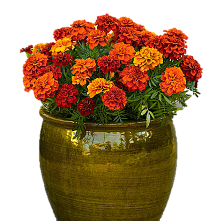 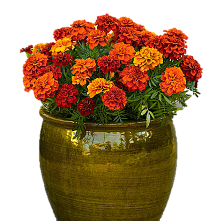 Эфирное масло, добываемое из цветков бархатцев, обладает неповторимым ароматом, с нотками восточных пряностей и цитрусов. Это масло любят _________________ во всем мире, поэтому оно входит в состав многих известных духов.
парфюмеры
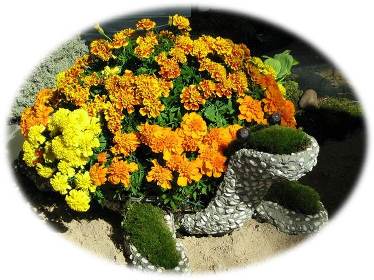 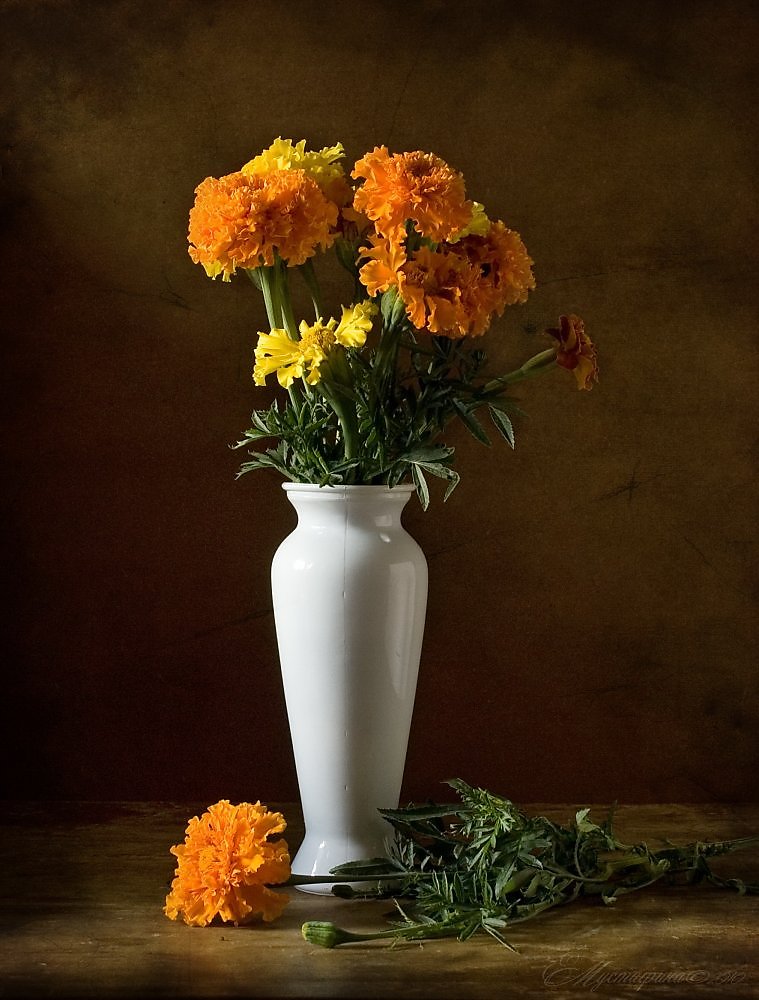 Хорошо известны смягчающее и антибактериальное действие эфирного масла из бархатцев, поэтому его используют для лечения наростов и кожных инфекций различного происхождения, а также им лечат ___________ .
мозоли
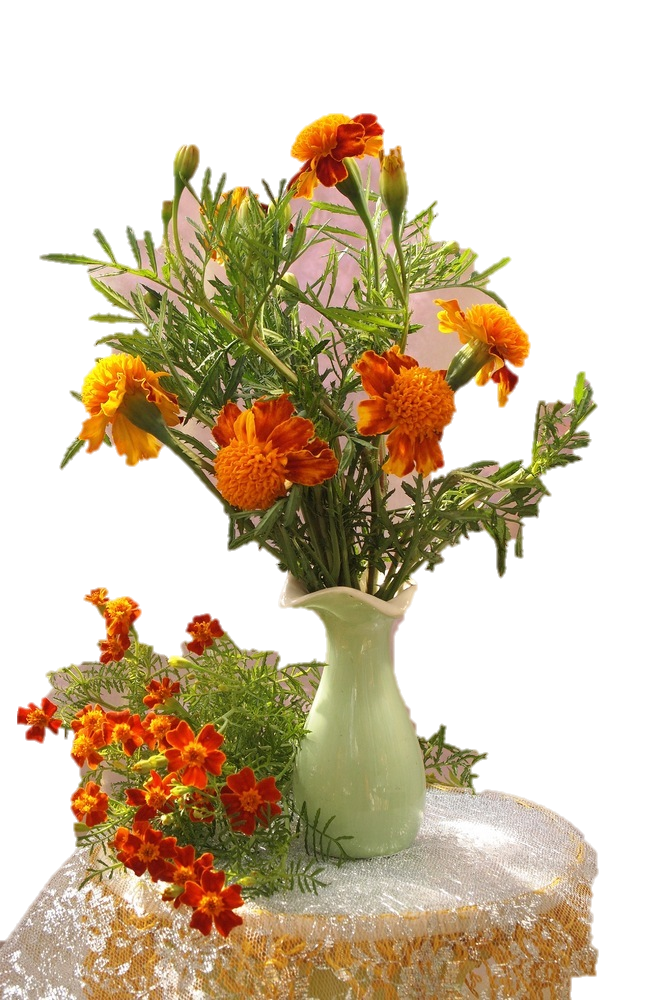 При помощи саше из цветов бархатцев можно бороться с молью, поселившейся в платяном шкафу.
Если отдыхать на природе мешают комары, сорвите несколько цветов бархатцев и бросьте их в _________ – дым отпугнет                         насекомых.
костер
Бархатцы символизируют царя зверей – льва, и на языке цветов означают отвагу и мужество. 
Если посадить бархатцы возле огурцов, то они привлекают пчел и других насекомых и значительно увеличивается ___________ .
урожай
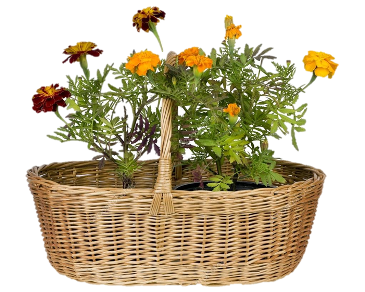 В Англии бархатцы называют “marigold”. В раннем христианстве была традиция окружать цветами бархатцев изображения Девы Марии, символизируя золотые _________ .
монеты
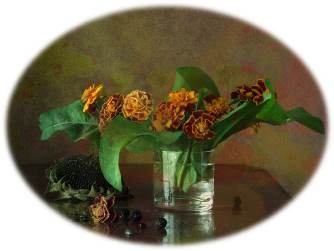 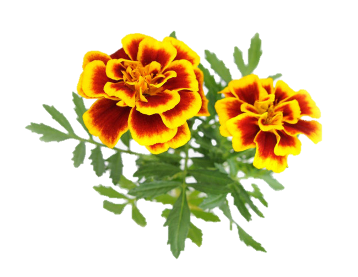 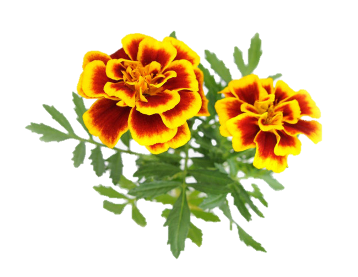 Бархатцы, как маленькие солнышки,
Сохраняют летнее тепло.
Осенью, под неприятным дождиком,
Как и в ясный день от них светло!
Мой тагетес - ______________ сада.
Желтый и оранжевый помпон.
Яркие шары – моя отрада.
Радость сердцу, словно перезвон.
украшенье
Конец

Продолжение следует…
Источник: 
Бархатцы – знакомые незнакомцы http://sadovymir.ru/article/?ELEMENT_ID=4906 
Бархатцы http://www.smirnova-tatjana.ru/fak-rast/530-barxatzi.html 

Изображения взяты на сайте    http://yandex.ru 	
Условия использования сайта https://yandex.ru/legal/fotki_termsofuse/